Umar Abdulbaki’s
Journey fighting drug-resistant tuberculosis
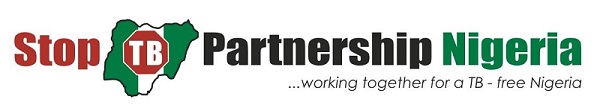 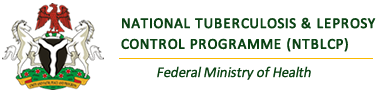 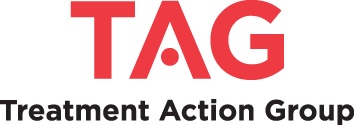 Umar was a healthy 16-year-old carefree teenage boy, who loved playing soccer. He dreamt of becoming a soccer star one day.
Originally from Kano State, Umar attended school in Borno State, where he lived with his older married brother (who was a textile businessman).
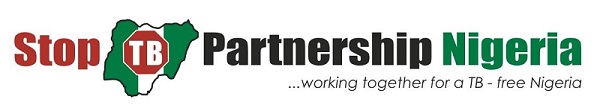 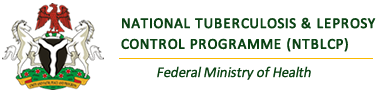 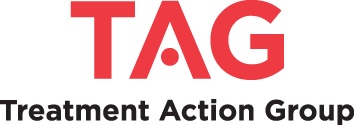 In January 2003, Umar started experiencing strange symptoms: headache, fever, persistent cough, and night sweats. 
His older brother took him to the private health care clinic where they paid to get him medication. After two weeks, his condition did not improve.
His older brother decided to then take Umar to the public health care facility and there too he was prescribed medication that he did not know much about.
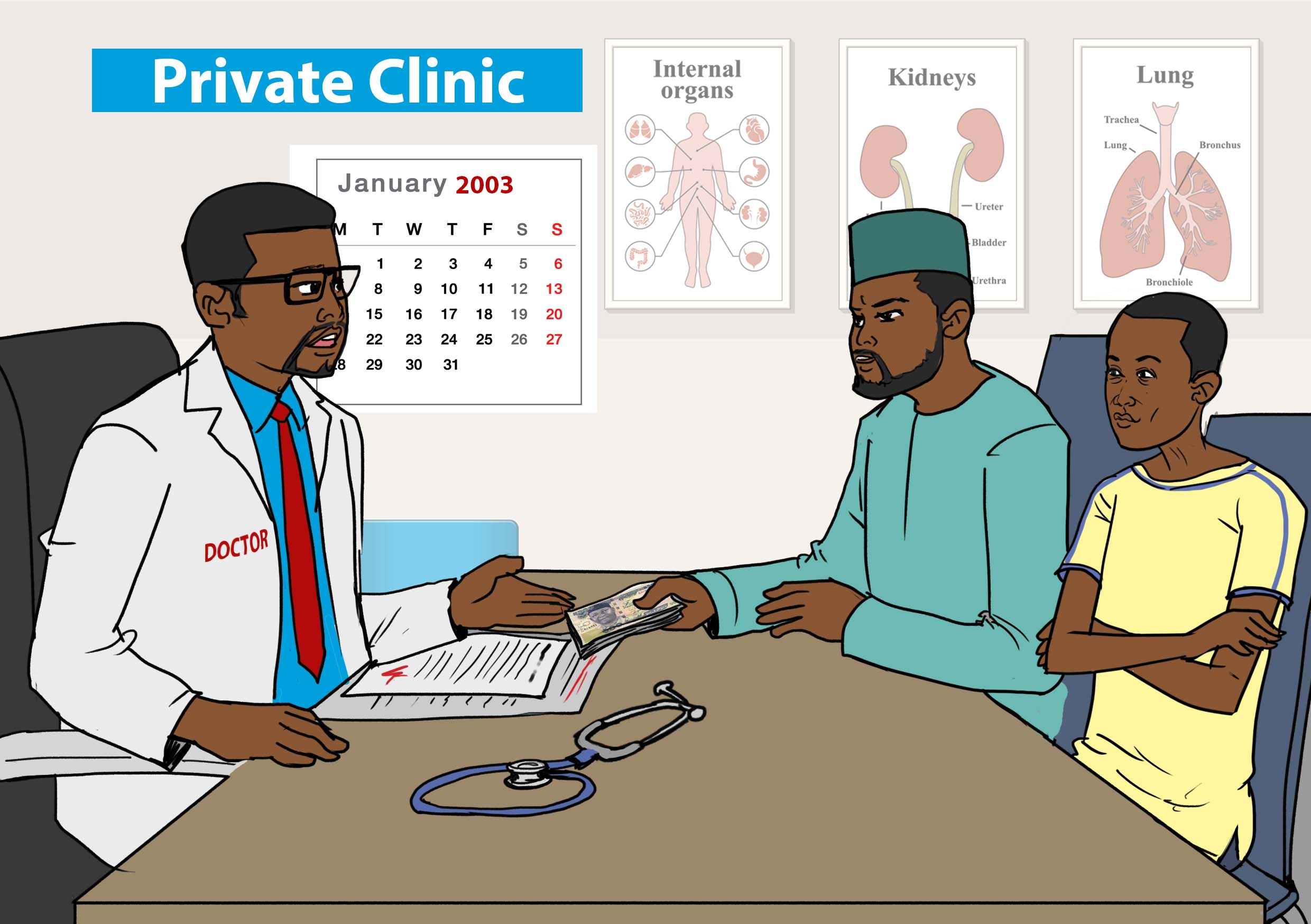 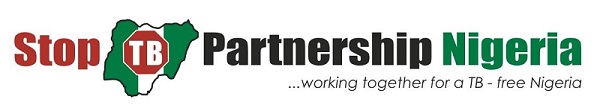 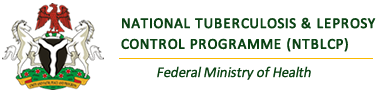 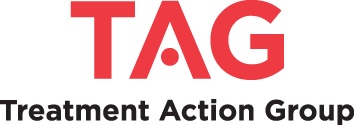 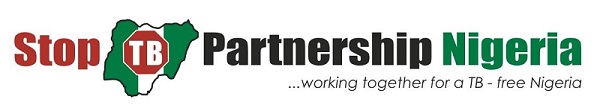 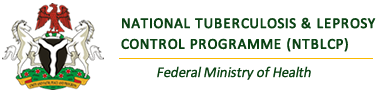 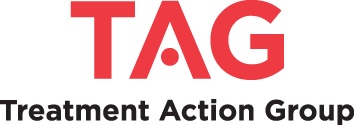 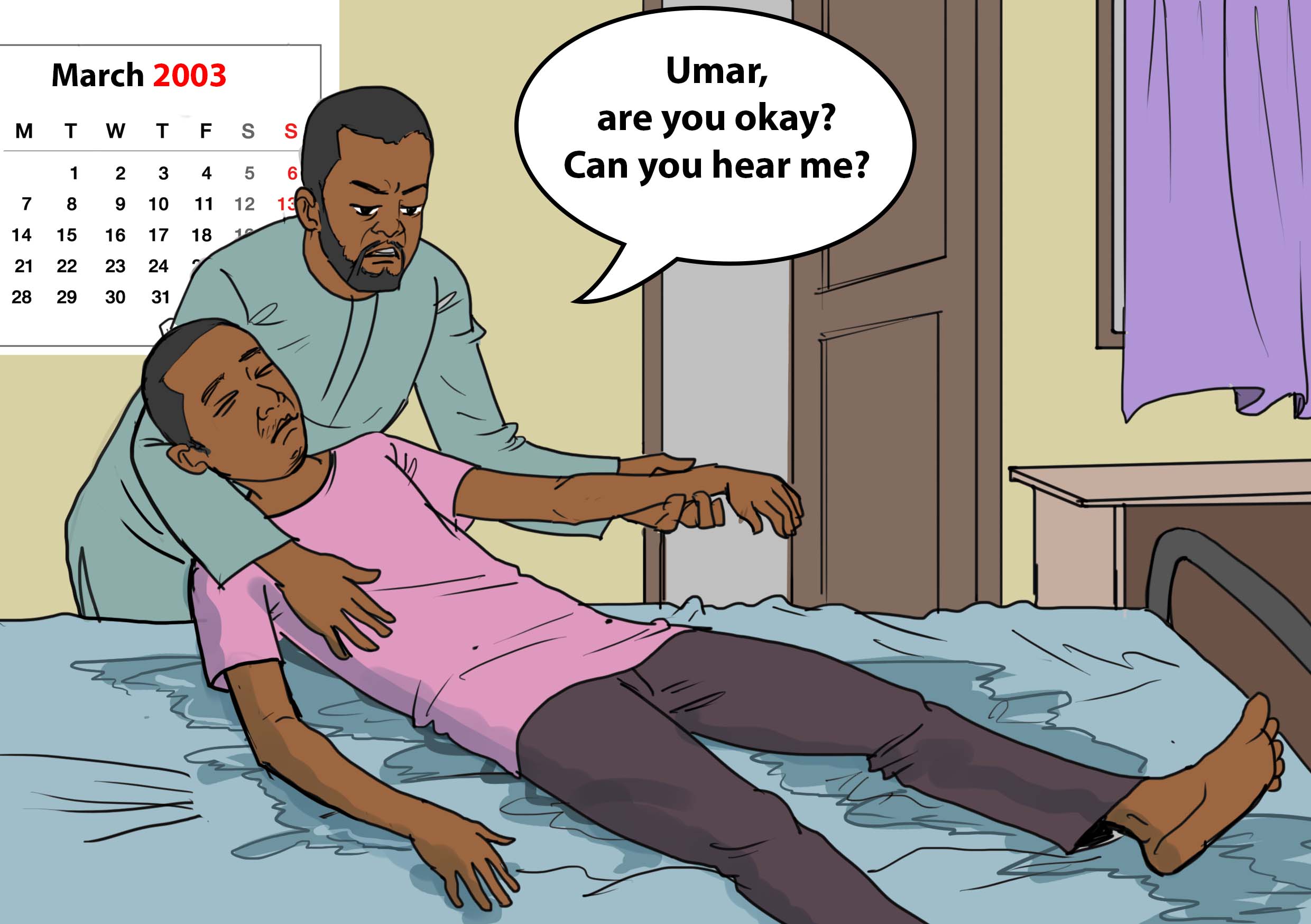 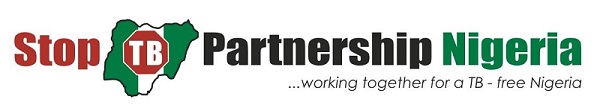 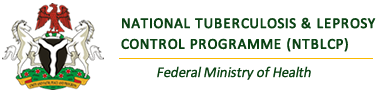 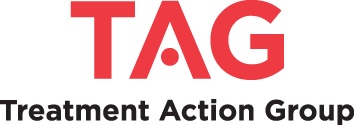 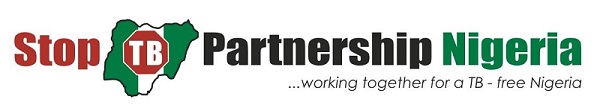 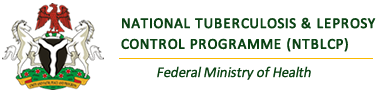 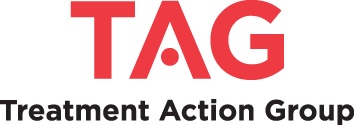 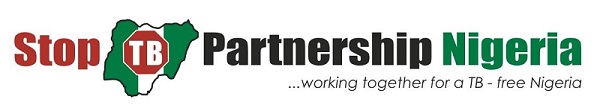 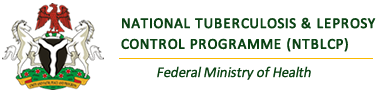 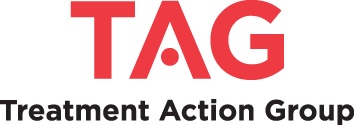 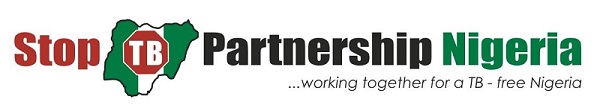 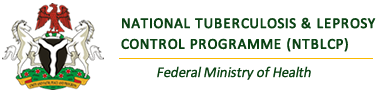 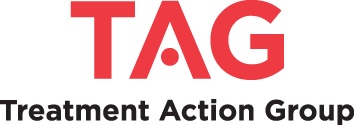 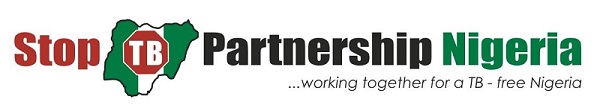 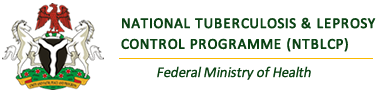 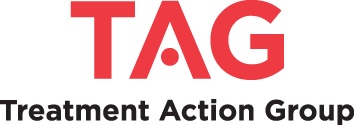 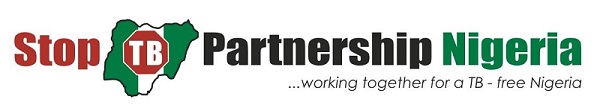 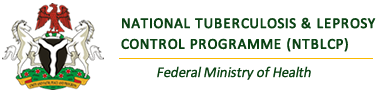 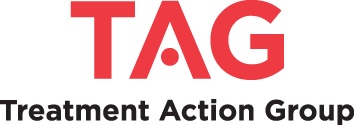 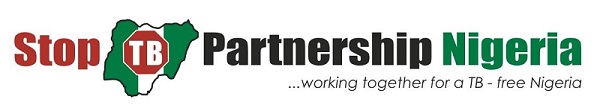 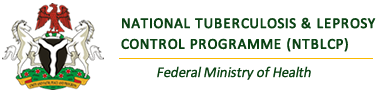 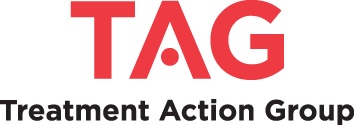 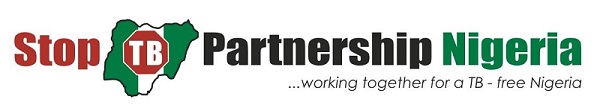 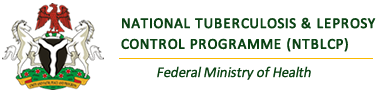 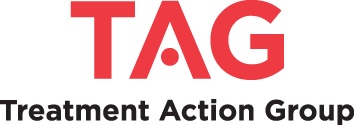 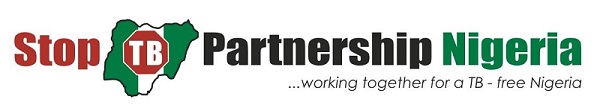 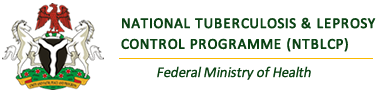 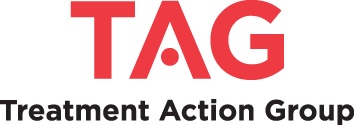 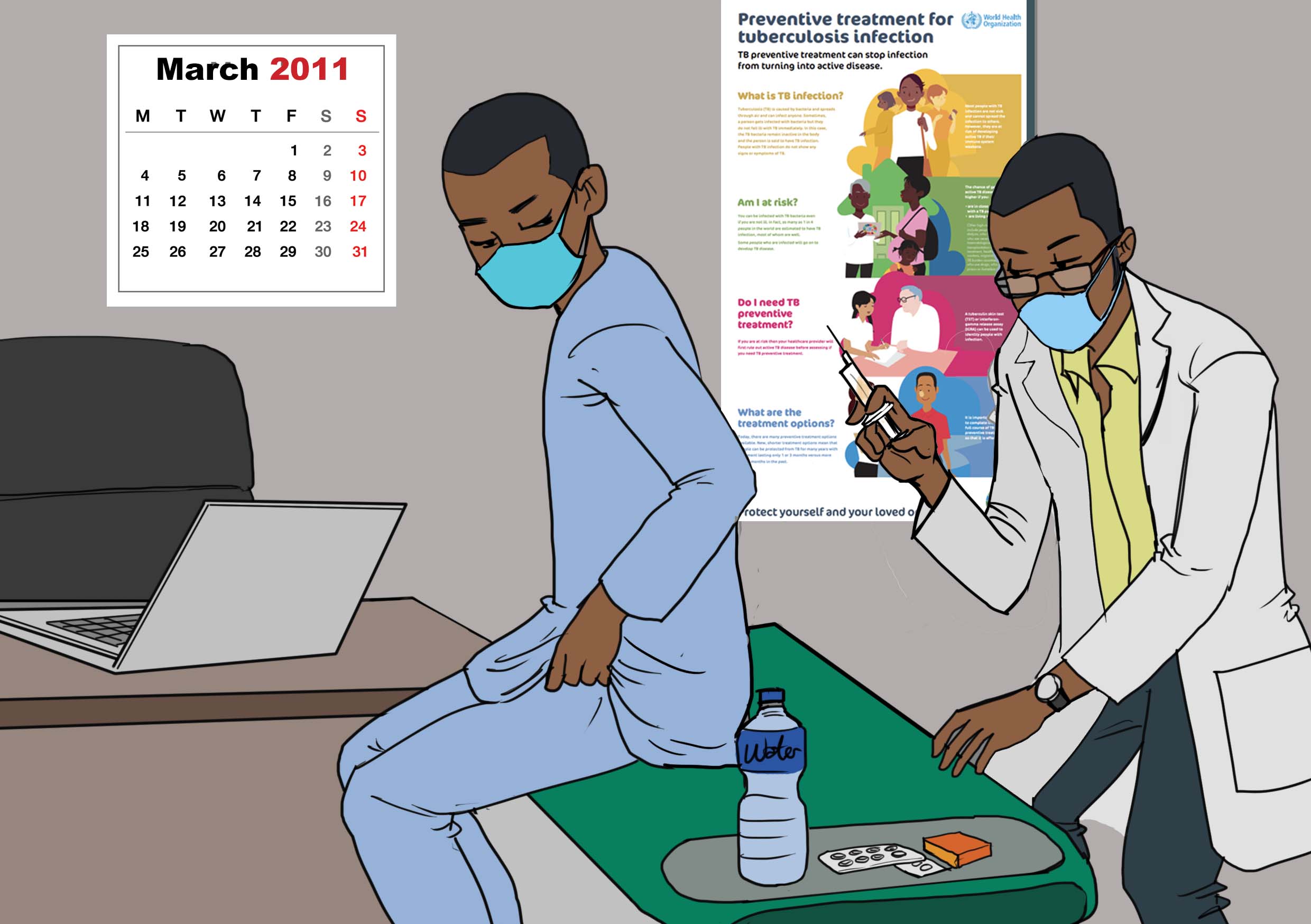 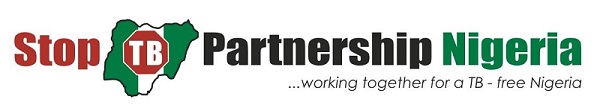 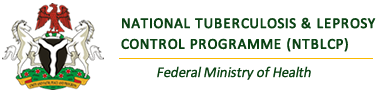 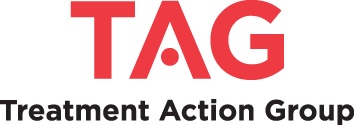 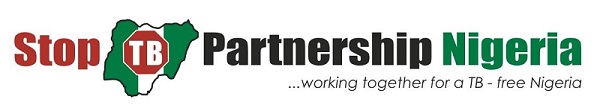 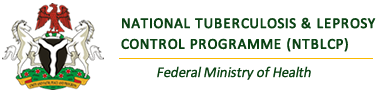 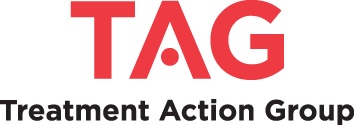 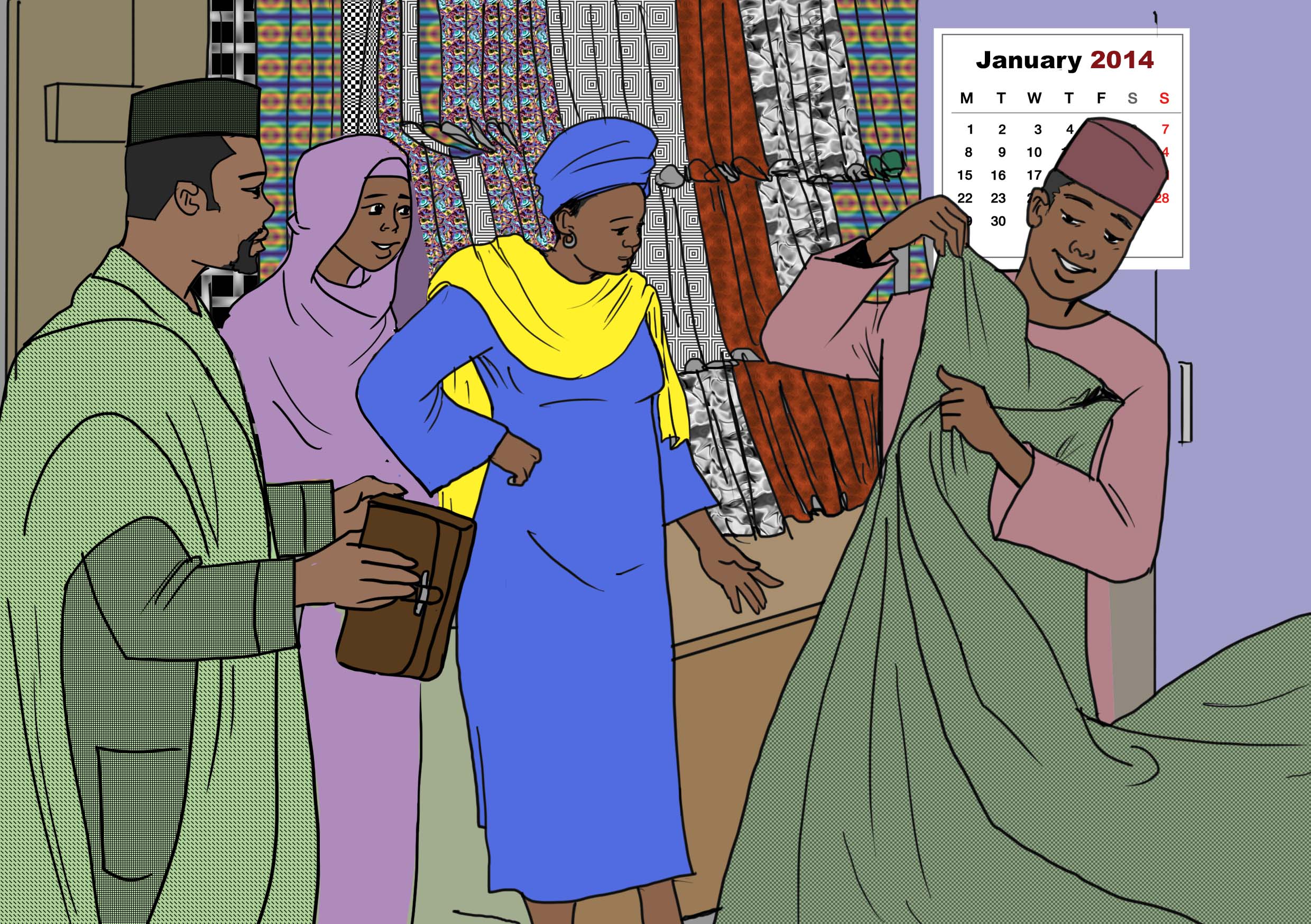 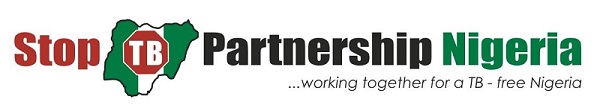 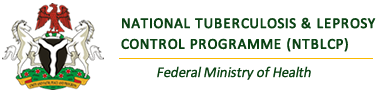 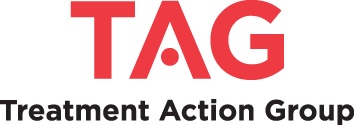 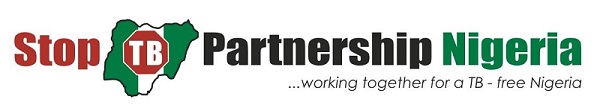 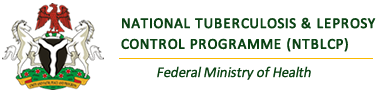 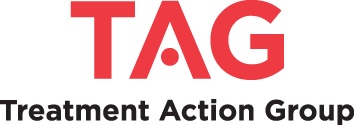 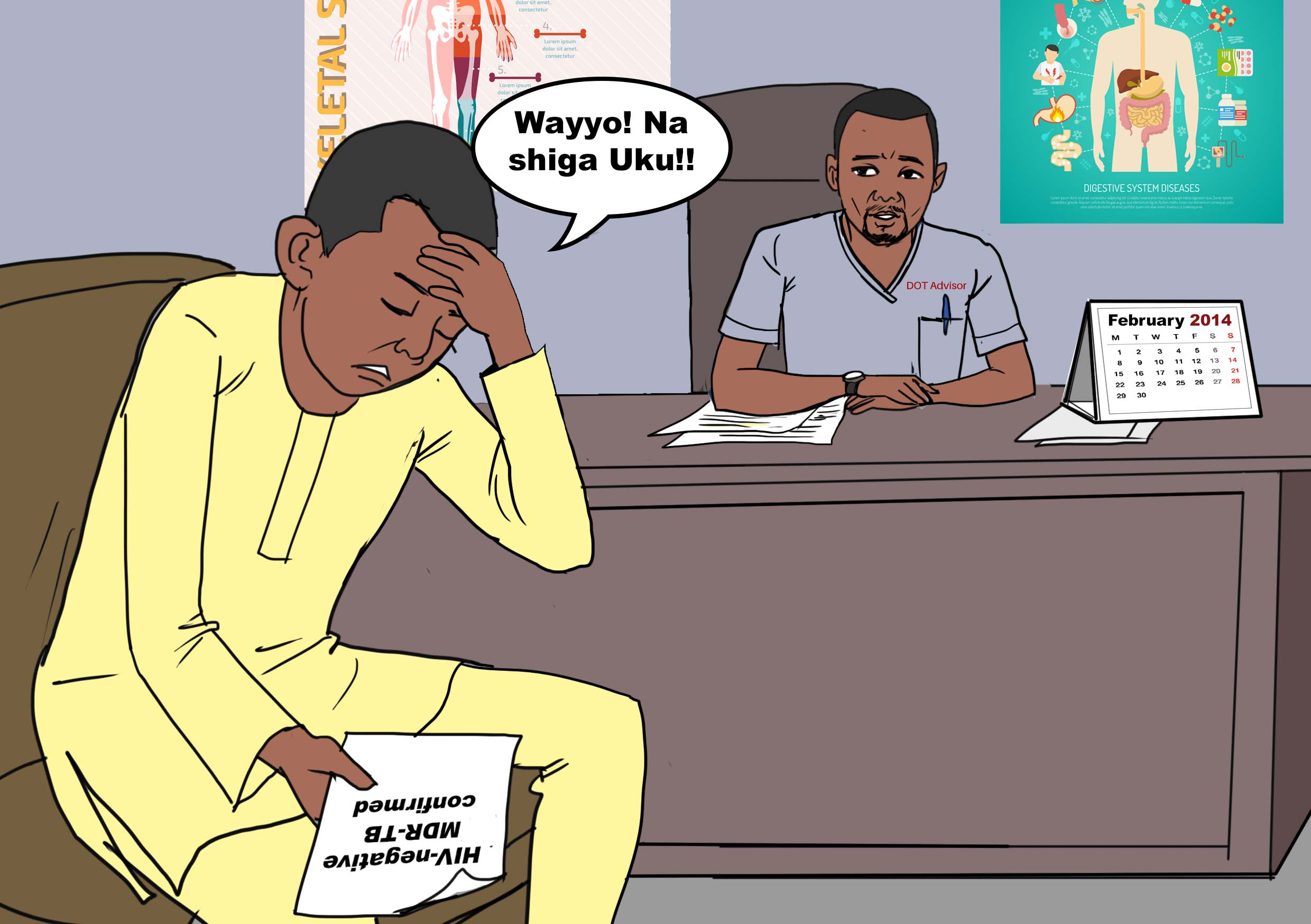 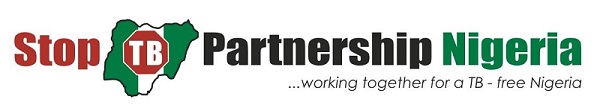 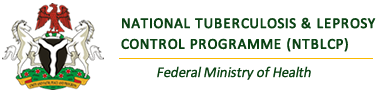 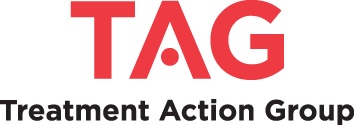 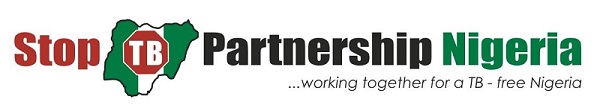 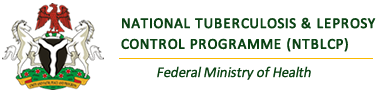 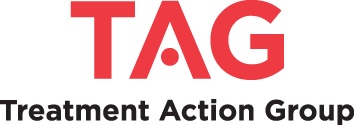 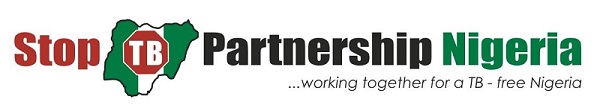 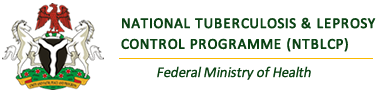 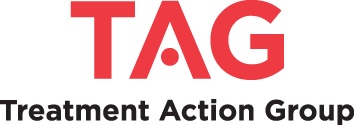 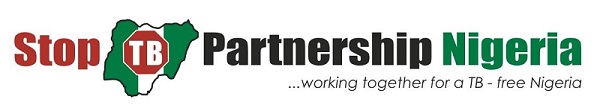 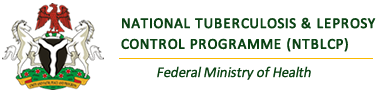 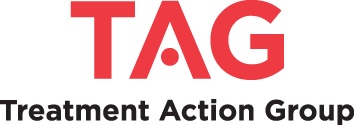 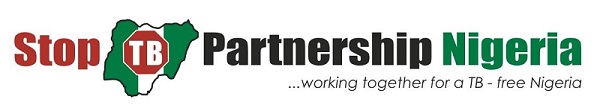 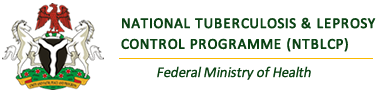 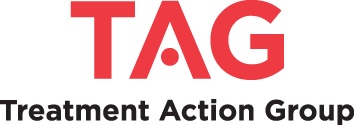 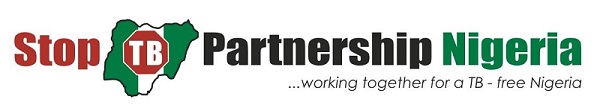 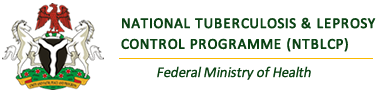 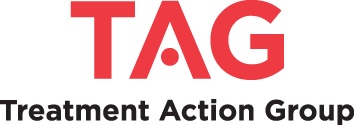 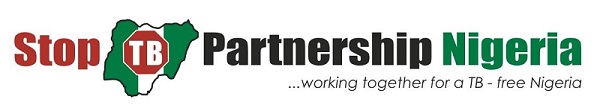 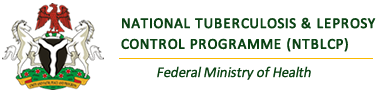 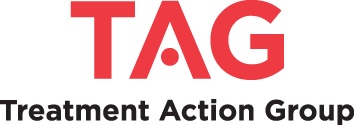 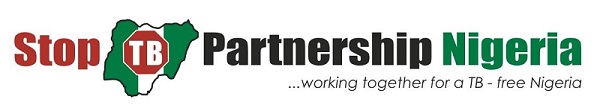 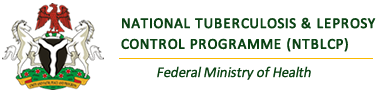 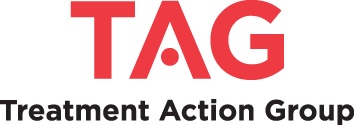